C&O 355Lecture 22
N. Harvey
TexPoint fonts used in EMF. 
Read the TexPoint manual before you delete this box.: AAAAAAAAAA
Topics
Integral Polyhedra
Minimum s-t Cuts via Ellipsoid Method
Weight-Splitting Method
Shortest Paths
Minimum s-t Cuts
Theorem: Every optimal BFS of (LP) is optimal for (IP).
(Lecture 21)
(LP)
(IP)
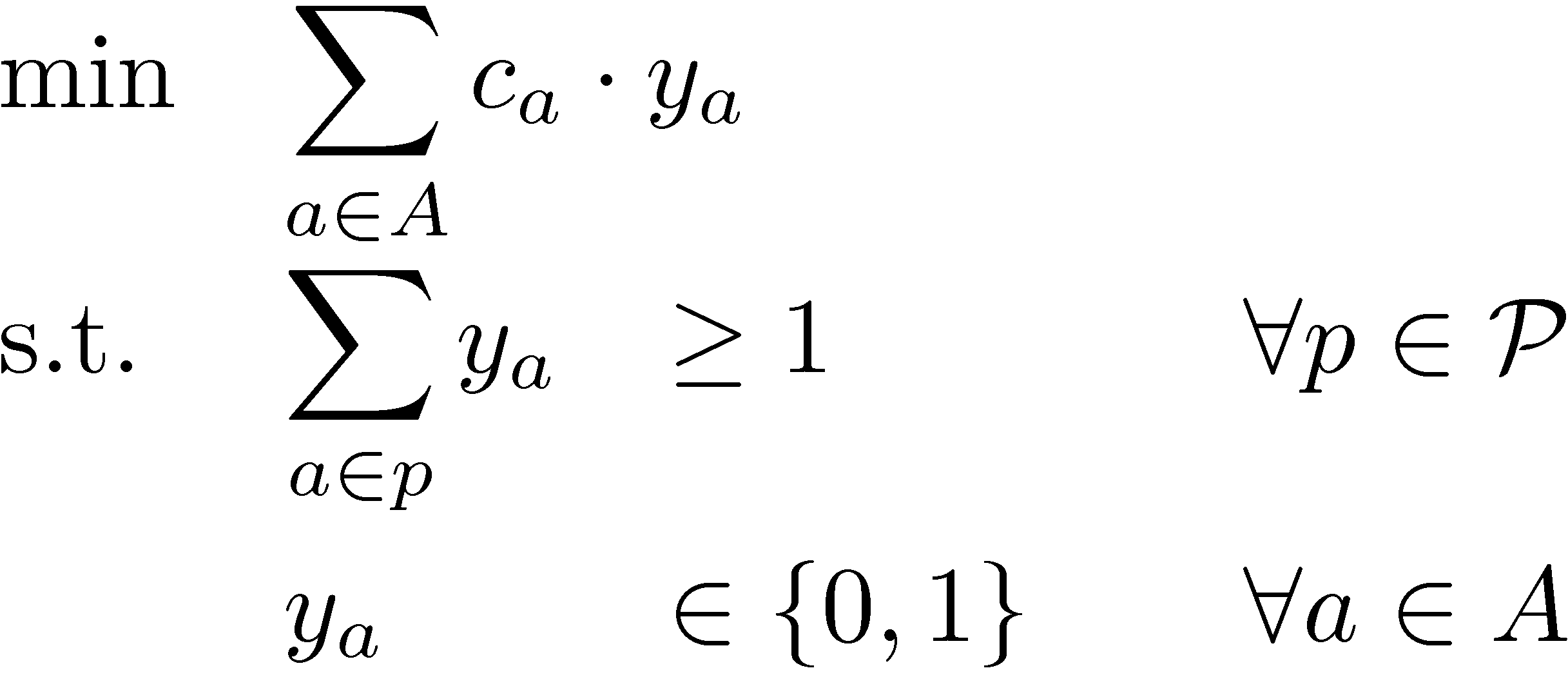 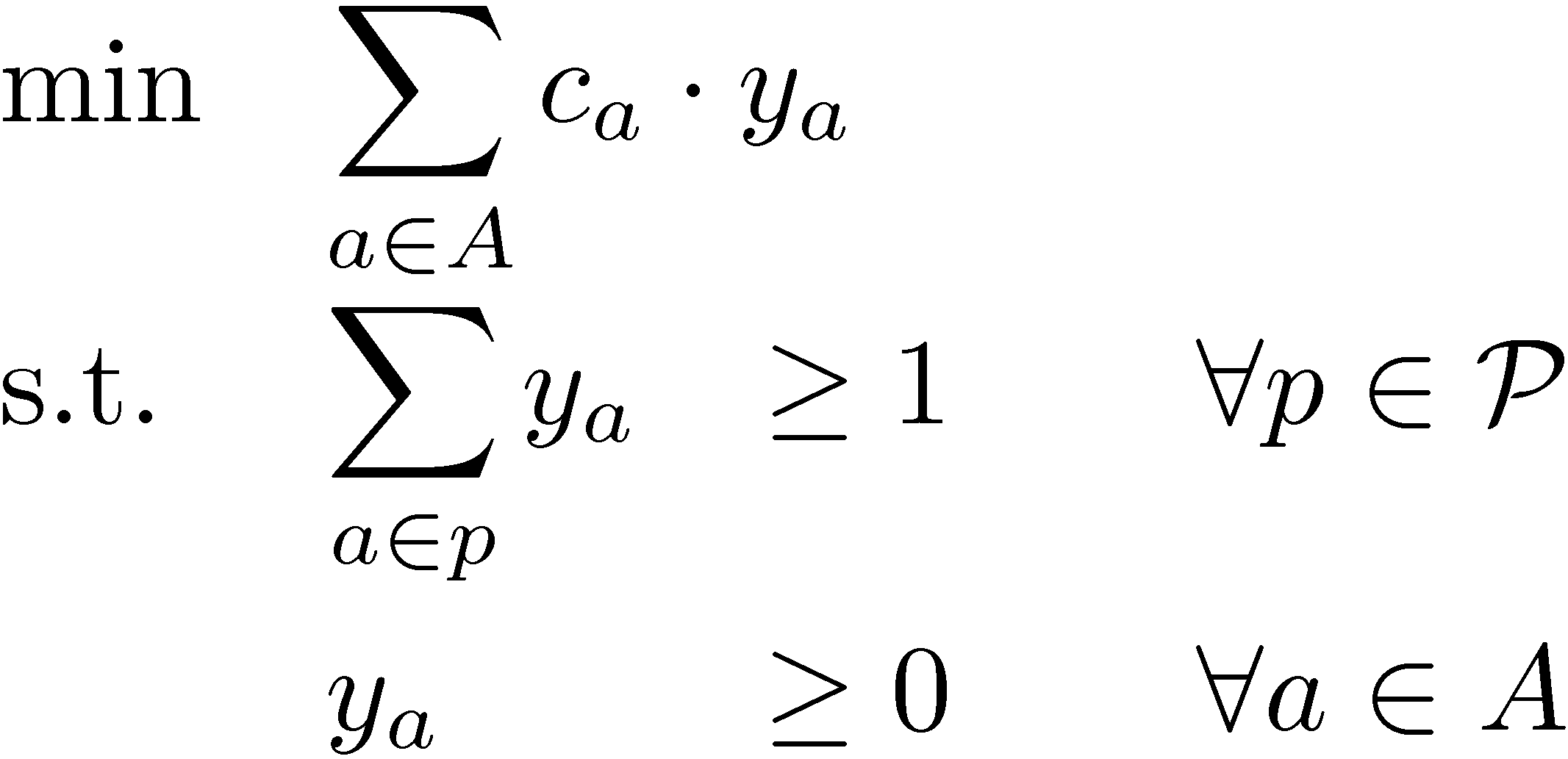 So to solve (IP), we can just solve (LP) and return an optimal BFS.
To solve (LP), the separation oracle is:		            (Lecture 12)
	Check if ya<0  for any a2A.  If so, the constraint “ya¸0” is violated.
	Check if disty(s,t)<1.  If so, let p be an s-t path with lengthy(p)<1.Then the constraint for path p is violated.
So to compute min s-t cuts, we just need an algorithm to compute shortest dipaths!
Shortest Paths in a Digraph
Let G=(V,A) be a directed graph. Every arc a has a “length” wa>0.
Given two vertices s and t, find a path from s to t of minimum total length.
3
4
2
7
8
t
1
2
5
1
s
2
2
2
3
1
1
These edges form a shortest s-t path
Shortest Paths in a Digraph
Let b be vector with bs=1, bt=-1, bv=0 8v2Vn{s,t}
Consider the IP:



And the LP relaxation:
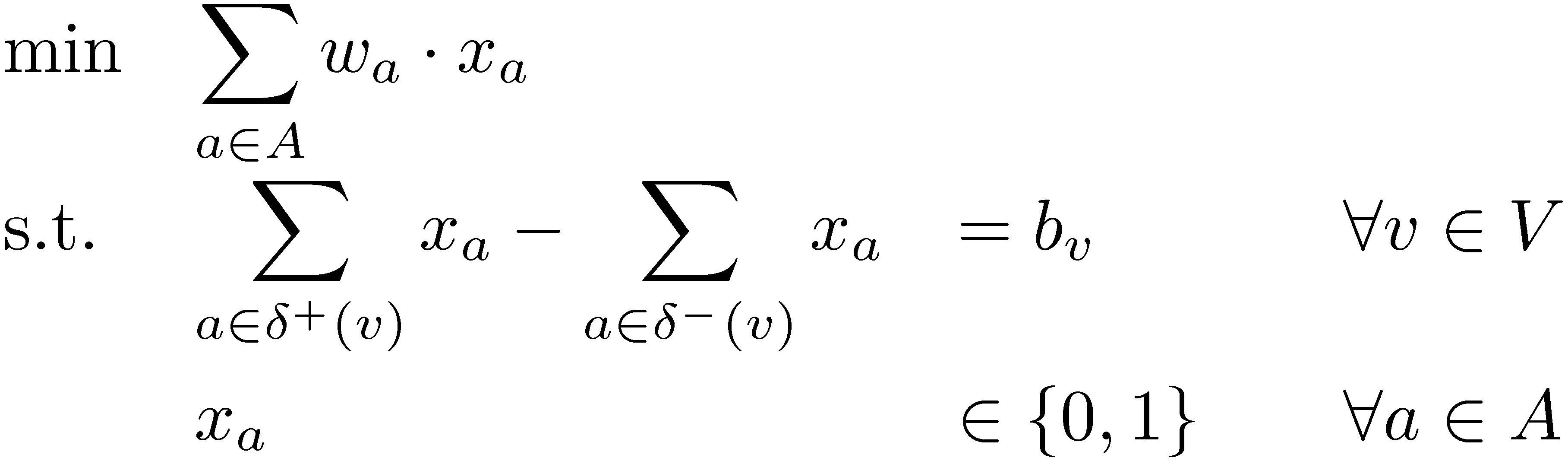 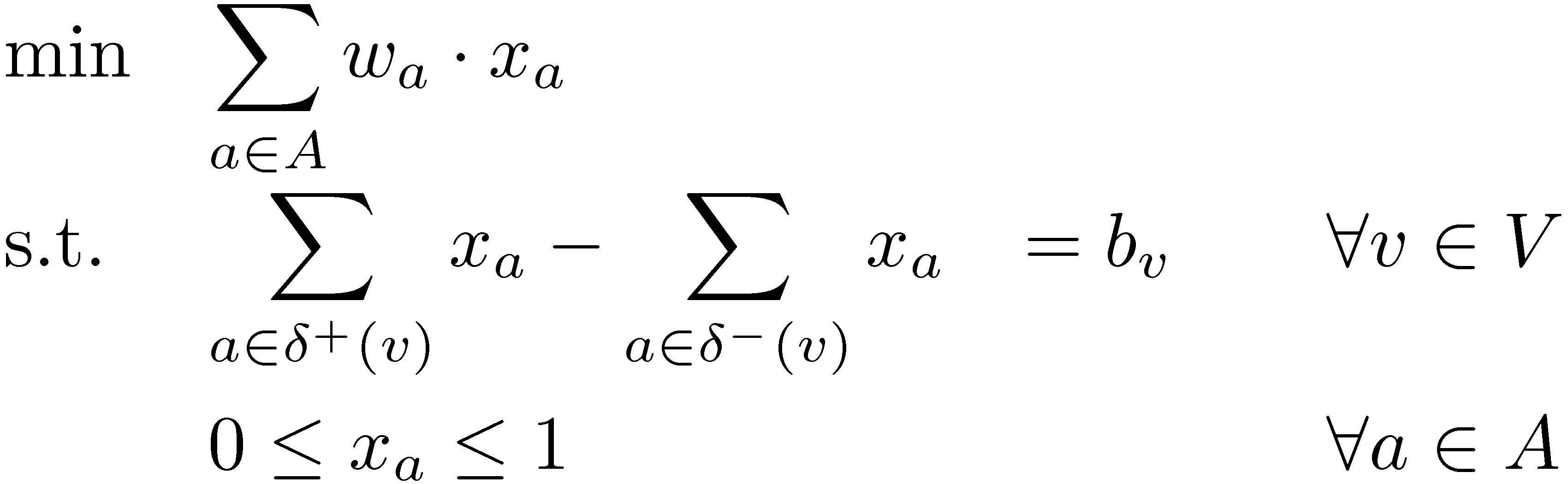 Claim: Every optimal solution of (IP) is a shortest s-t path.
(Assignment 5)
Theorem: Every optimal BFS of (LP) is optimal for (IP).
Our Min s-t Cut Algorithm
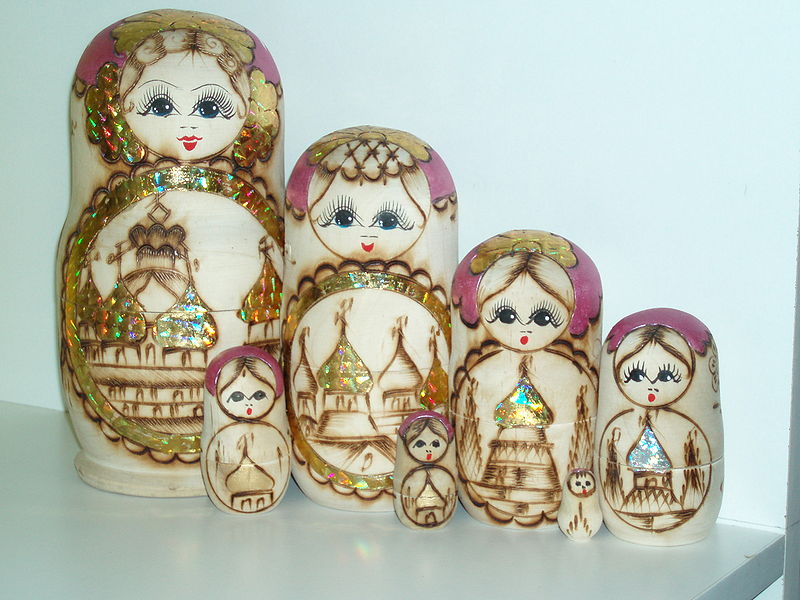 Minimum S-T Cut Problem
Solve by Ellipsoid Method
Separation oracle is…
Shortest Path Problem
Solve by Ellipsoid Method!
Inner LP
Has |V| constraints, |A| variables.
Our analysis in Lecture 12: roughly O(|A|6) iterations(actually, depends on # bits to represent lengths w)
Outer LP
Has |P| constraints, |A| variables
Can show O(|A|2 (log2 |A| + log2 cmax) ) iterations suffice
Total
Roughly O(|A|8) iterations, each taking roughly O(|A|3) time
Total running time: roughly O(|A|11)
Best-known algorithm has running time: O(|A|1.5)
Combinatorial Algorithms
We’ve used the ellipsoid method to prove several problems are solvable in “polynomial time”
LPs, Maximum Bipartite Matching, Max Weight Perfect Matching, Min s-t Cut, Shortest Paths
Approximate solutions to SDPs and some Convex Programs
In practice, no one uses the ellipsoid method.
It should be viewed as a “proof of concept” that efficient algorithms exist
For many combinatorial optimization problems, combinatorial algorithms exist and are much faster
Next: a slick way to design combinatorial algorithms, based on weight splitting.
Weight-Splitting Method
Let C ½ Rn be set of feasible solutions to some optimization problem.
Let w2Rn be a “weight vector”.
x is “optimal under w” if x optimizes min { wT y : y2C } 

Lemma: Suppose w = w1 + w2. Suppose thatx is optimal under w1, and x is optimal under w2.Then x is optimal under w.
Proof: Let z be optimal under w. Then:
		wT x = w1T x + w2T x · w1T z + w2T z = wT z
	So x is also optimal under w.				     ¥
k
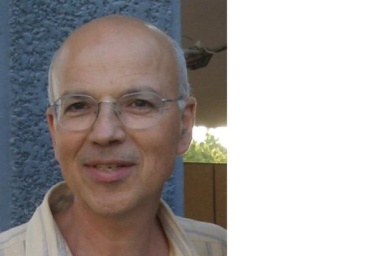 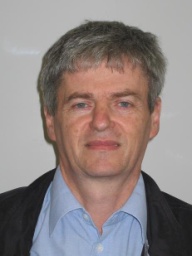 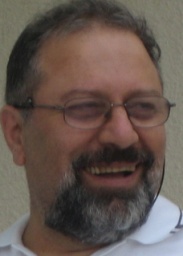 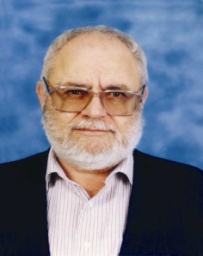 Frank
Hassin
Bar-Yehuda
Even
ShortestPath( G, S, t, w )Input: Digraph G = (V,A), source vertices SµV,destination vertex t2V, and integer lengths wa,such that wa>0, unless both endpoints of a are in S.Output: A shortest path from some s2S to t.

If t2S, return the empty path p=()
Set w1(a)=1 for all a2±+(S), and w1(a)=0 otherwise
Set w2 = w - w1.
Set S’ = S [ { u : 9s2S with w2( (s,u) ) = 0 }
Set p’ = (v1,v2,t) = ShortestPath( G, S’, t, w2 )
If v12S, then set p=p’
Else, set p=(s,v1,v2,,t) where s2S and w2( (s,v1) )=0
Return path p

To find shortest s-t path, run ShortestPath(G, {s}, t, w)
S
S
w2
S
w2
w
S
w2
0
1
3
1
1
3
2
1
1
0
0
0
0
0
s
t
s
s
s
s
s
s
2
0
2
1
1
0
1
t
t
t
t
1
t
t
w1
0
1
w1
1
0
0
0
1
2
1
1
0
0
1
w1
S
S
w2
S
w2
w
S
w2
0
1
3
1
1
3
2
1
1
0
0
0
0
0
s
t
s
s
s
s
s
s
2
0
2
1
1
0
1
t
t
t
t
1
t
t
w1
0
1
w1
1
0
0
0
1
2
1
1
0
0
1
w1
Correctness of Algorithm
Claim: Algorithm returns a shortest path from S to t.
Proof: By induction on number of recursive calls.
If t2S, then the empty path is trivially shortest.
Otherwise, p’ is a shortest path from S’ to t under w2.
So p is a shortest path from S to t under w2.(Note: lengthw2(p)=lengthw2(p’), because if we added an arc, it has w2-length 0.)
Note: p cannot re-enter S, otherwise a subpath of p would be a shorter S-t path. So p uses exactly one arc of ±+(S).
So lengthw1(p)=1. But any S-t path has length at least 1 under w1. So p is a shortest path from S to t under w1.
By Weight-Splitting Lemma, p is a shortest S-t pathunder arc-lengths w.						¥